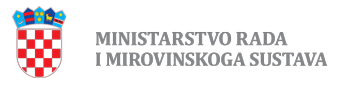 Zakon o izmjenama i dopunama Zakona o zaštiti na radu  

 Jere Gašperov, dipl.ing.
voditelj Službe za zaštitu na radu
NN br. 94/18  od 24.10.2018.
NN br. 96/18 - ispravak

Zakon je stupio na snagu 01.11.2018., osim odredaba čl. 5., 23. i 24. koje su stupile na snagu 01.01.2019. godine
Ciljevi izmjena i dopuna ZZR-a
Provedba Akcijskog plana Vlade RH za administrativno rasterećenje gospodarstva, po pitanjima:  

Smanjenja učestalosti održavanja sjednica Odbora zaštite na radu,
Smanjenja broja osposobljenih radnika za pružanje prve pomoći na radu u odnosu na ukupan broj radnika kod poslodavca,
Jasnije utvrđivanje obveza u vezi s prijavljivanjem ozljeda na mjestu radu tijelu inspekcije rada,
Redukcija obveza po pitanju posjedovanja dokumentacije iz zaštite na radu na privremenom gradilištu u odnosu na rok trajanja radova
 

Usklađivanje pojedinih odredbi ZZR-a s drugim propisima (Zakonu o radu, Zakonu o ograničavanju uporabe duhanskih i drugih proizvoda i Zakona o gradnji)
Ciljevi izmjena i dopuna ZZR-a
Ostalo
Naglasak na sudjelovanju radnika u procjenjivanju rizika i dopuna prekršajne odredbe u vezi s tim,
Dopuna prekršajne odredbe u vezi s obvezom održavanja sjednica odbora za zaštitu na radu,
Redefiniranje prekršajne odredbe u vezi s obvezom procjenjivanja rizika.
Obrtnici i samozaposlene osobe
Čl. 4. (dopuna, novi stavci 2. i 3.)

Odredbe ZZR-a ne odnose se na obrtnika koji obrt obavlja sam kao niti na poslodavca kojeg zastupa jedna fizička osoba koja je ujedno i jedini radnik kod poslodavca, osim kada za njih obavljaju određene aktivnosti osobe na radu (volonteri, naučnici, učenici na praksi i sl.) te osim kada one zajedno s drugom osobom ili više drugih osoba obavljaju radove na istom mjestu rada -Zahtjevi Direktive 92/57/EEZ – sigurnost i zaštita zdravlja na privremenim gradilištima.
Provedba zaštite na radu pri obavljanju pojedinih specifičnih poslova
Čl. 4. (izmjena, novi stavak 4.)

Redefinirana je odredba o tome da se odredbe ZZR-a ne primjenjuju pri obavljanju pojedinih specifičnih poslova, zbog njihovih posebnosti i neizbježne proturječnosti s primjenom općih načela prevencije, kao što su pojedini poslovi Oružanih snaga Republike Hrvatske,  policije,  zaštite i spašavanja,  zaštite osoba i imovine,  vatrogasaca i pirotehničara te drugi

Prethodna odredba stvarala je određenu zabunu, tako da izmjenama i dopunama glasi: 

Pri obavljanju pojedinih specifičnih poslova kod kojih se zbog njihovih posebnosti i neizbježne proturječnosti s ovim Zakonom ne mogu u cijelosti primijeniti opća načela prevencije, kao pri pojedinim poslovima Oružanih snaga Republike Hrvatske,  policije,  zaštite i spašavanja,  zaštite osoba i imovine,  vatrogasaca i pirotehničara te drugim specifičnim poslovima, zaštita na radu uređuju se posebnim propisima ili priznatim pravilima zaštite na radu.
Promjena sastava članova Nacionalnog vijeća za zaštitu na radu
Čl. 6.  

Izmijenjen je sastav članova Nacionalnog vijeća na način da jednog člana predlaže ministar zdravstva, tako da u sastavu NV bude zastupljen i segment „zaštite zdravlja” koji za sada nije zastupljen,

Članove Nacionalnog vijeća imenuje Vlada odlukom kao svoje savjetodavno tijelo za zaštitu na radu, a čine ga:
dva predstavnika koje predlaže ministar nadležan za rad  
jedan predstavnik kojeg predlaže ministar nadležan za zdravstvo i
po dva predstavnika poslodavaca i radnika koje predlažu reprezentativne udruge poslodavaca i radnika više razine prema posebnom propisu
Sudjelovanje radnika i njihovih predstavnika u izradi procjene rizika
Čl. 18. st. 5.  

Prethodna odredba:
(5) Poslodavac je obvezan radnike i njihove predstavnike uključiti u postupak procjene rizika na način propisan ovim Zakonom.

Izmjena i dopuna:
(5) Poslodavac je obvezan radnike odnosno njihove predstavnike uključiti u postupak procjene rizika i o tome imati dokumentirane informacije.
Novi pojam – Dokumentirane informacije
Primjerice: HRN ISO 45001 : 2018  - Zahtjevi sustava upravljanja sigurnošću i zaštitom zdravlja na radu

Dokumentiranim informacijama smatraju se informacije koje organizacija mora kontrolirati i održavati kao i medije na kojima se one nalaze.

Dokumentirane informacije čine svi zapisi bilo u pisanom ili elektroničkom obliku o sudjelovanju radnika odnosno njihovih predstavnika u procjenjivanju rizika.
Sudjelovanje radnika i njihovih predstavnika u izradi procjene rizika
Čl. 98. (prekršajna odredba)

Prethodna odredba:
1) ako nema izrađenu procjenu rizika izrađenu u pisanom ili elektroničkom obliku, ili ako izrađena procjena rizika ne odgovara rizicima na mjestu rada i u vezi s radom, ili ne odgovara postojećim rizicima na radu i u vezi s radom, ili nije dostupna radniku na mjestu rada (članak 18. stavak 2.)

Izmjene i dopune:
1) ako nije procijenio rizike za život i zdravlje radnika i osoba na radu u pisanom ili elektroničkom obliku, uzimajući u obzir poslove i njihovu prirodu,  ili ako procjena rizika nije dostupna radniku na mjestu rada, ili ako u postupku izrade procjene rizika nisu sudjelovali radnici odnosno njihovi predstavnici (članak 18. stavak 1., 2. i 5.).
Struktura sustava upravljanja zaštitom zdravlja i sigurnosti na radu prema ISO 45001:2018
Obavljanje poslova zaštite na radu
Čl. 20. st.7.

Izmjenama se:

Napušta pojam i mogućnost “Zapošljavanja zajedničkog stručnjaka zaštite na radu i utemeljenja zajedničke službe za zaštitu na radu”,

te se uvodi:

“Ugovaranje zajedničkog obavljanja poslova zaštite na radu”  
  (za poslodavce koji posluju na istoj lokaciji)
Stalno stručno usavršavanje stručnjaka zaštite na radu te izdavanje odobrenja za njihov rad
Čl. 22. st. 3. 

Prethodnim odredbama bilo je predviđeno stalno stručno usavršavanje stručnjaka zaštite na radu na način izdavanja, oduzimanja i prestanka odobrenja za njihov rad, kao i vođenje upravnog postupka u vezi s izdavanjem odobrenja
Stalno stručno usavršavanje stručnjaka zaštite na radu te izdavanje odobrenja za njihov rad
Izmjenama i dopunama ZZR-a: 

Ukinuto je propisivanje vođenja upravnog postupka i izdavanje odobrenja za rad stručnjacima zaštite na radu,

Zadržano je stalno stručno usavršavanje stručnjaka zaštite na radu (postupak tek treba osmisliti i regulirati)
Učestalost održavanja sjednica Odbora zaštite na radu
Čl. 34. st. 7.

Izmjenama je utvrđeno da se odbor zaštite na radu sastaje najmanje jednom u šest mjeseci,  za razliku od prethodno važeće odredbe  - najmanje jednom u tri mjeseca, 

Izmjenama je dopunjena prekršajna odredbe u vezi gornje obveze , koja je prethodno bila  sankcionirana samo u slučajevima neodržavanja Odbora u slučaju izvanrednih okolnosti (smrtna ozljeda)
Nadzorni uređaji kao sredstva zaštite na radu
Usklađivanje s odredbama Zakona o radu 

Čl. 43. st. 4. i 5.

Suglasnost radničkog vijeća za korištenje nadzornih uređaja tijekom čitavog radnog vremena

U stavku 4. iza riječi: „radničkog vijeća“, dodane su riječi „odnosno sindikalnog povjerenika s pravima i obvezama radničkog vijeća“.

Stavak 5. izmijenjen i glasi: 
(5) Ako radničko vijeće, odnosno sindikalni povjerenik s pravima i obvezama radničkog vijeća uskrati suglasnost, poslodavac može u roku od 15 dana od dana dostave izjave o uskrati suglasnosti tražiti da tu suglasnost nadomjesti sudska ili arbitražna odluka u skladu s općim propisom o radu.
Broj osposobljenih radnika za pružanje prve pomoći
Čl. 56.  

Prethodno važeća odredba:
Na svakom radilištu i u radnim prostorijama gdje istodobno radi dva do 20 radnika, najmanje jedan radnik, te još po jedan do svakih slijedećih 50 radnika, mora biti osposobljen za pružanje prve pomoći.

Izmjene i dopune:

Riječi „dva do 20 radnika”, zamijenjene su riječima „dva do 50 radnika”.

Dopunama je utvrđeno da broj osposobljenih i imenovanih radnika za pružanje prve pomoći mora odgovarati  broju lokacija poslodavca, smjenskom radu te drugim organizacijskim okolnostima kod poslodavca, te da je poslodavac radnicima osposobljenim za pružanje prve pomoći dužan uručiti pisanu odluku o imenovanju za pružanje prve pomoći te obavijestiti sve ostale radnike o radnicima koji su osposobljeni i imenovani za pružanje prve pomoći.
Dokumentacija na privremenim gradilištima
Čl. 62. st. 3.

Prethodno važeća odredba propisivala je (kao iznimku) da se procjena rizika, dokazi i zapisnici ne moraju nalaziti na radilištu na kojemu rad ukupno traje kraće od 30 dana, ali moraju biti dostupni u roku koji odredi nadležni inspektor.

Izmjena:

- Rok za radove od 30 dana prolongira se na rok izvođenja radova od 60 dana, čime će se na određeni način rasteretiti značajan broj „manjih” izvođača radova
Zdravstveni pregledi radnika i osoba koje poslodavac zapošljava
Čl. 64.

U članku 64. stavku 4. riječ: „radne“ zamijenjena je riječju: „zdravstvene“  (sposobnosti)

Dopuna:

(5) Ministar nadležan za zdravstvo, uz prethodno mišljenje ministra, pravilnikom propisuje sadržaj i način izdavanja isprava iz stavka 3. ovoga članka.
(Isprave o zdravstvenom stanju radnika koje izdaje specijalist medicine rada)
Obavijest inspekcijskom tijelu o ozljedama na mjestu rada
Čl. 65. st. 1. i 2. 

Prethodno važeće odredba:

(1) Poslodavac je obvezan obavijestiti tijelo nadležno za inspekcijski nadzor o smrtnoj i teškoj ozljedi nastaloj u prostoriji ili na prostoru u kojem poslodavac obavlja rad.
(2) Obavijest iz stavka 1. ovoga članka poslodavac je obvezan dostaviti odmah po nastanku ozljede.

Postojeća odredba je sankcionirana ali nije bila dovoljno jasna i transparentna

Izmjena i dopuna:

Napušta se pojam “teške ozljede” (za potrebe ZZR-a) te se nastoji definirati pojam i obveza „odmah po nastanku ozljede”
Obavijest inspekcijskom tijelu o ozljedama na mjestu rada- nastavak
Čl. 65. 
Izmjena i dopuna:
(1) Poslodavac je obvezan obavijestiti tijelo nadležno za inspekcijski nadzor o smrtnoj ozljedi nastaloj u prostoriji ili na prostoru u kojem poslodavac obavlja rad.

(2) Poslodavac je obvezan obavijestiti tijelo nadležno za inspekcijski nadzor o ozljedi nastaloj u prostoriji ili na prostoru u kojem poslodavac obavlja rad zbog koje je radniku ili osobi na radu pružena hitna medicinska pomoć i zbog koje je ozlijeđena osoba zadržana na liječenju  u stacionarnoj zdravstvenoj ustanovi ili dnevnoj bolnici.
Obavijest inspekcijskom tijelu o ozljedama na mjestu rada - nastavak
Čl. 65. 

(3) Obavijest iz stavka 1. i 2. ovoga članka poslodavac je obvezan dostaviti odmah po nastanku ozljede.
(4) Smatra se da je poslodavac ispunio obvezu iz stavka 3. ovoga članka ako je nakon isključenja izvora ozljede, pružanja prve pomoći ozlijeđenoj osobi te pozivanja hitne medicinske pomoći ili zbrinjavanja ozlijeđene osobe u stacionarnu zdravstvenu ustanovu ili dnevnu bolnicu, bez odlaganja obavijestio mjesno nadležni ured tijela nadležnog za inspekcijski nadzor na broj telefona objavljen na službenim stranicama toga tijela ili na jedinstveni telefonski broj za hitne službe 112.“
Obavijest inspekcijskom tijelu o ozljedama na mjestu rada - nastavak
Čl. 65. 

Pojam “zadržana na liječenju” (st. 2.) te pojam “zbrinjavanje ozlijeđene osobe” (st. 4.) imaju isto značenje i predstavljaju “hospitalizaciju- radi liječenja” ozlijeđene osobe. 

Hitna medicinska pomoć podrazumijeva stručnu medicinsku pomoć koja je pružena zbog događaja ozljede nastale zbog neposrednog i kratkotrajnog djelovanja izvora opasnosti na mjestu rada.
Primjer događaja koji ne iziskuje obvezu prijave inspek. tijelu
Fraktura malog prsta radnika zbog koje ozljede je radniku pružena hitna medicinska pomoć, ali radnik nije zadržan na liječenju u stacionarnoj zdravstvenoj ustanovi ili dnevnoj bolnici, već je nakon medicinske intervencije otpušten na kućnu njegu. 

Prijavljivanje nadležnom inspekcijskom tijelu ne utječe na obvezu prijavljivanja u skladu s propisima iz područja zdravstvenog osiguranja.
Vlada RH je 02. kolovoza 2018. g. donijela Zaključak kojim se prihvaća prijedlog smanjenja broja agencija, zavoda, fondova, instituta, zaklada, trgovačkih društava i drugih pravnih osoba s javnim ovlastima, među koje je uvršten i Zavod za unapređivanje zaštite na radu, a zbog čega je bilo potrebno pristupiti odgovarajućim izmjenama i dopunama Zakona o zaštiti na radu
Prijelazne i završne odredbe Zakona
Zavod za unapređivanje zaštite na radu prestao je s radom na dan 01. siječnja 2019.,
Poslove Zavoda, radnike i ostalo preuzelo je Ministarstvo rada i mirovinskoga sustava (MRMS),
MRMS postupa i rješava u upravnim stvarima u prvostupanjskom postupku (ovlaštene osobe)
Vlada RH je Uredbom uredila unutarnji ustroj MRMS,
MRMS će uskladiti Pravilnik o unutarnjem redu, temeljem Uredbe Vlade RH
Zahvaljujem na pažnji !

jere.gasperov@mrms.hr